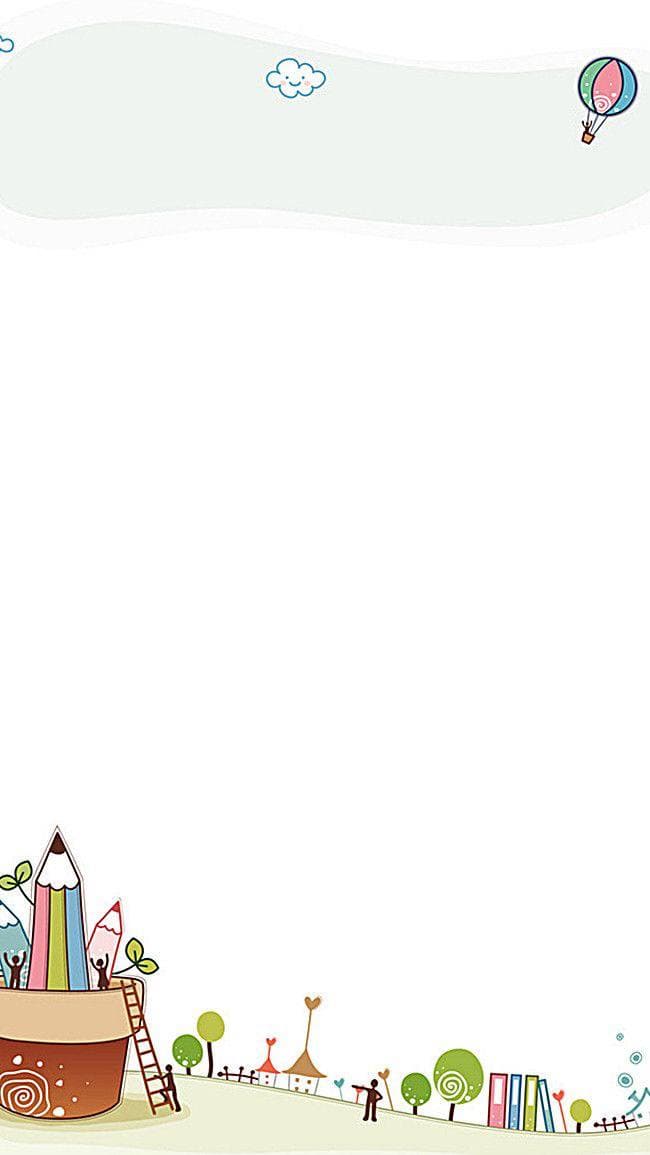 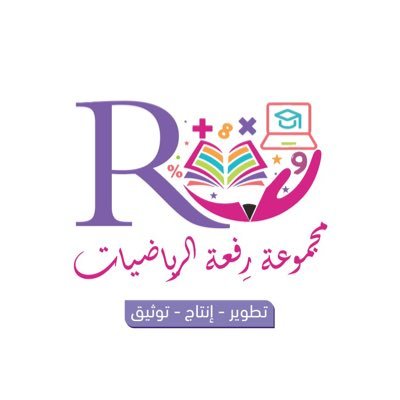 4-5   
التمثيل بالأعمـدة
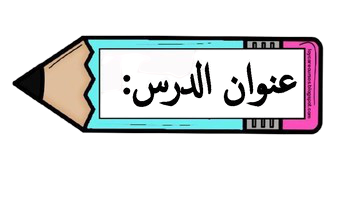 أ.أحـمـد الأحـمـدي  @ahmad9963
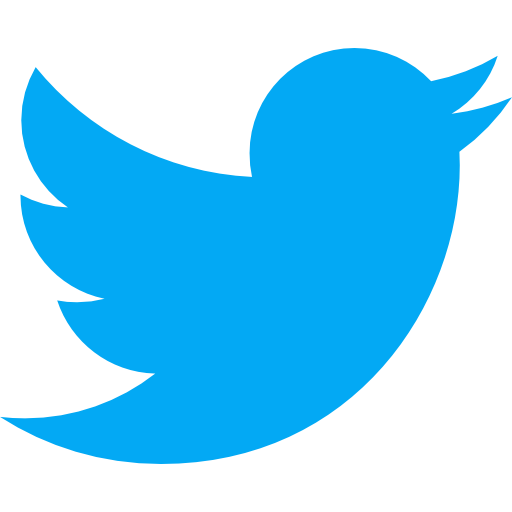 1
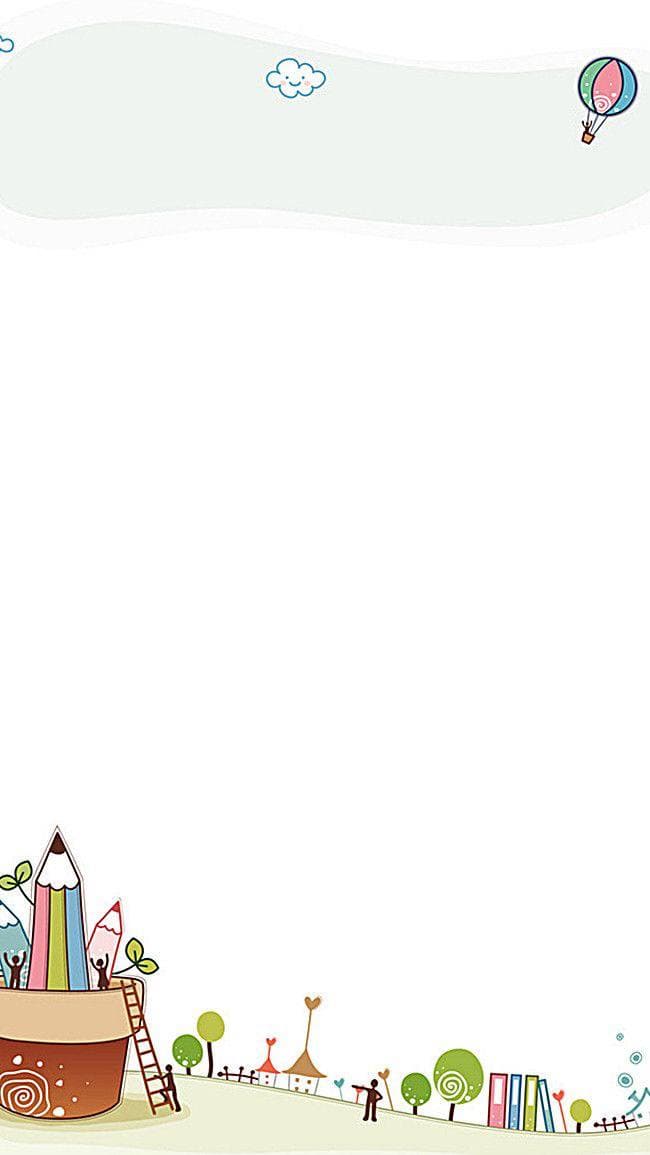 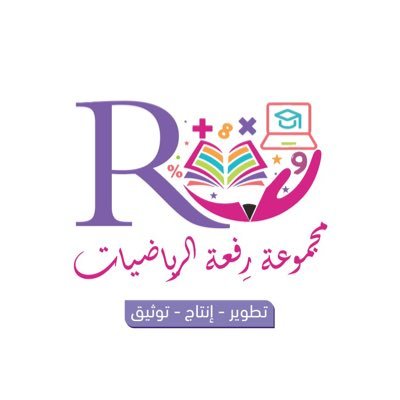 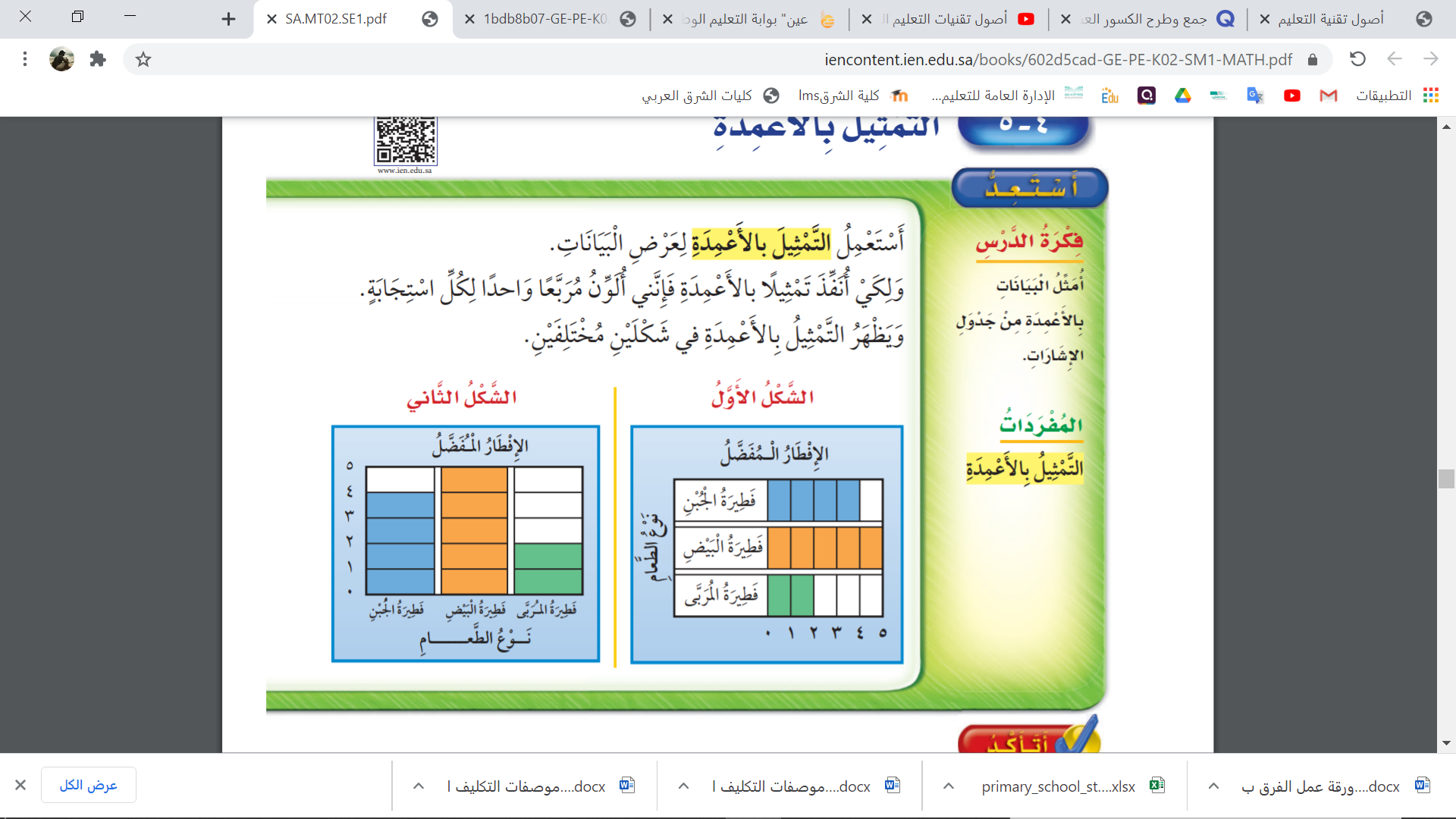 فكرة الدرس

أمثل البيانات بالأعمدة من جدول الإشارات.

المفردات 
التمثيل بالأعمدة
2
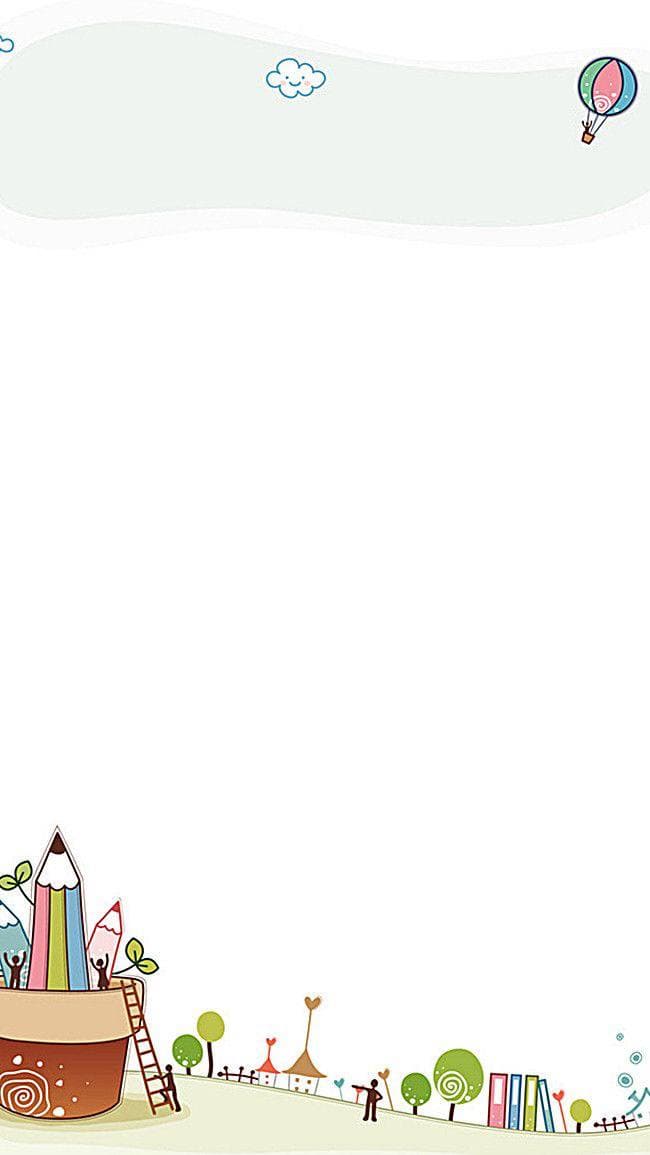 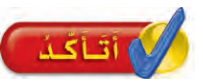 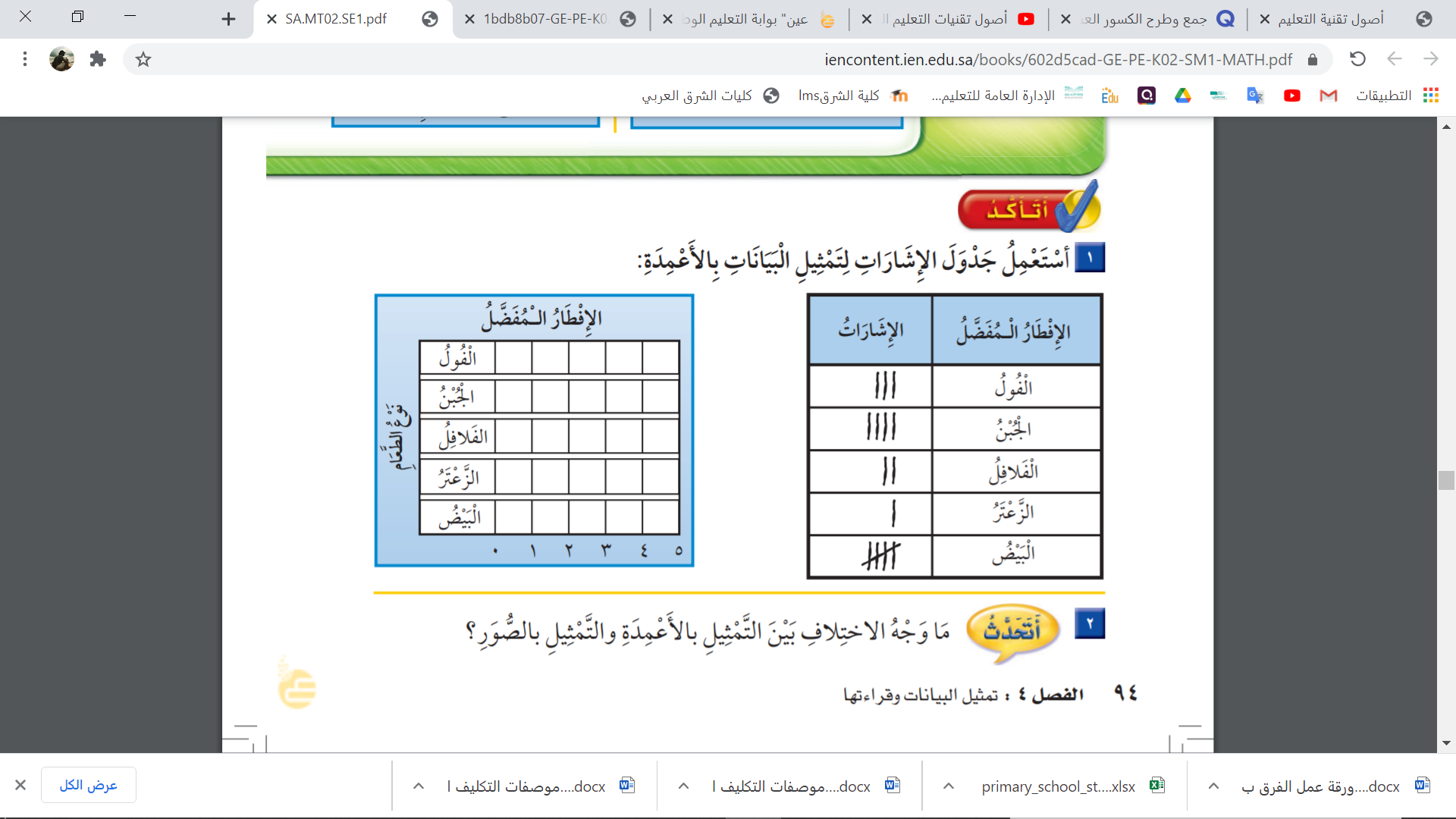 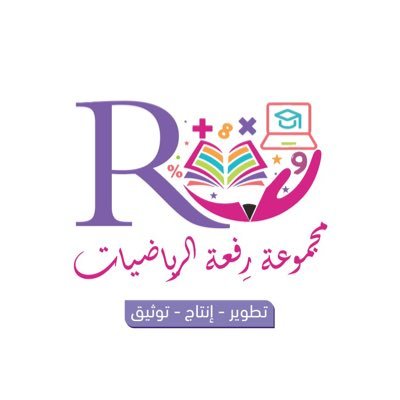 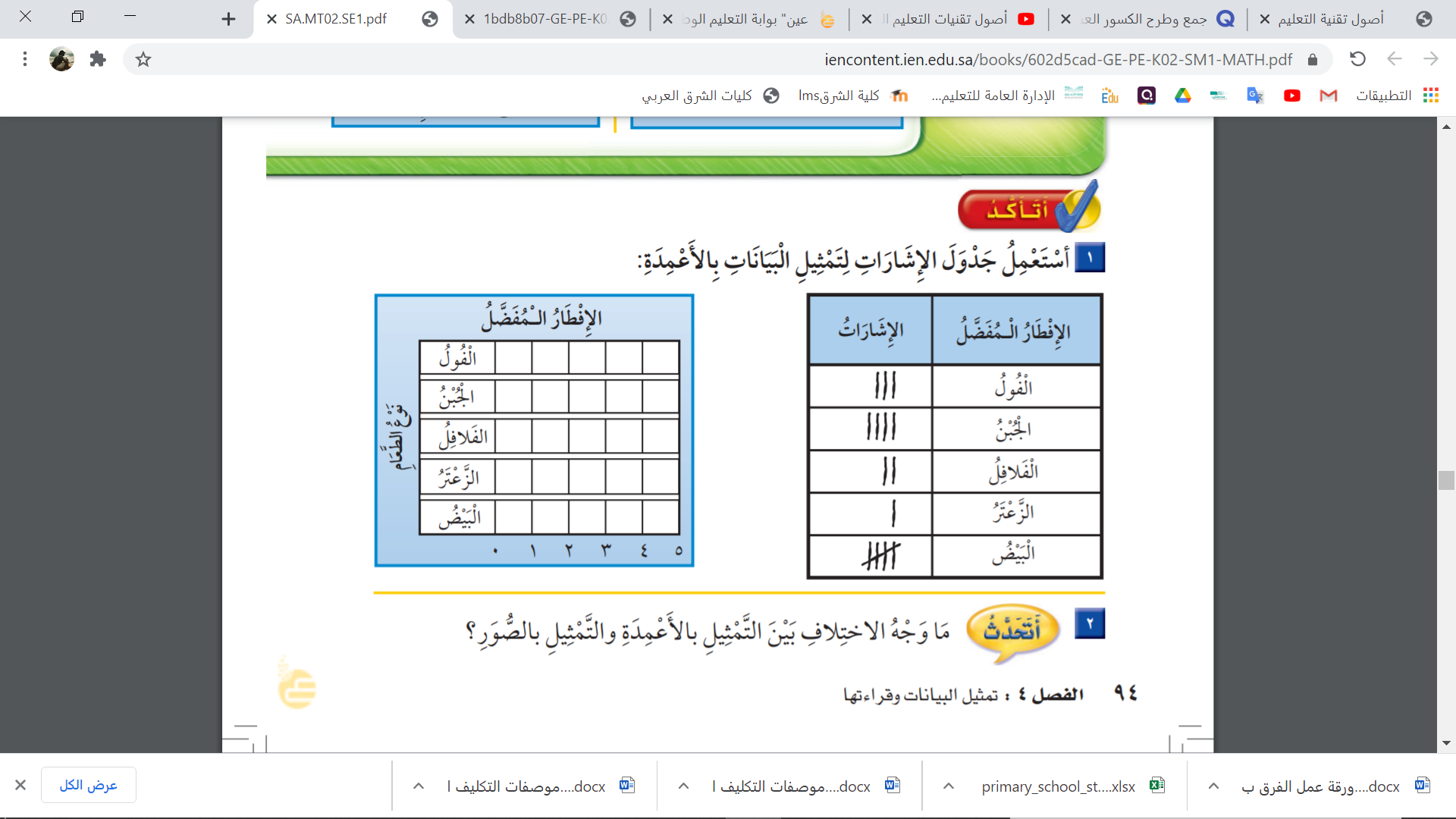 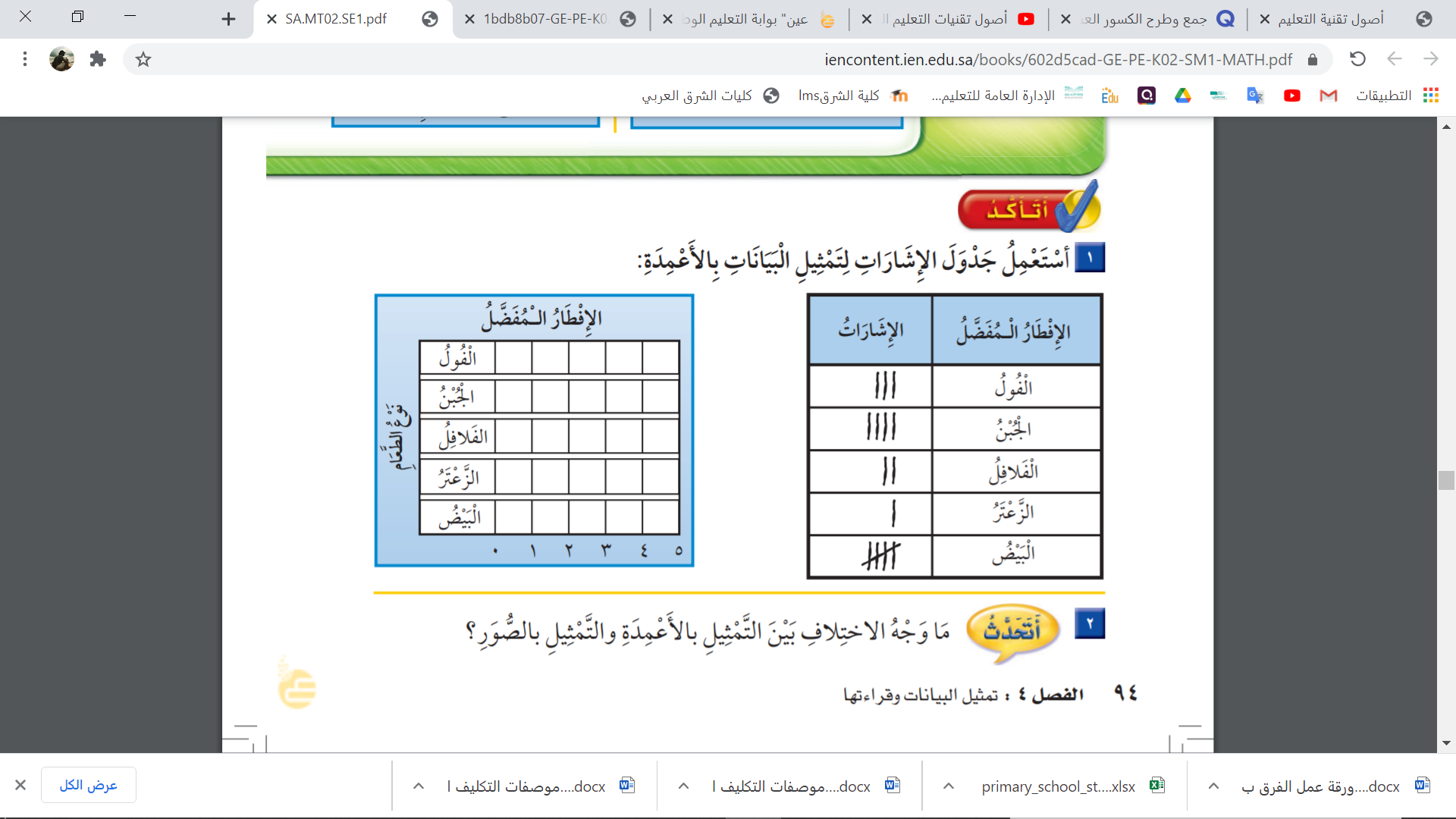 3
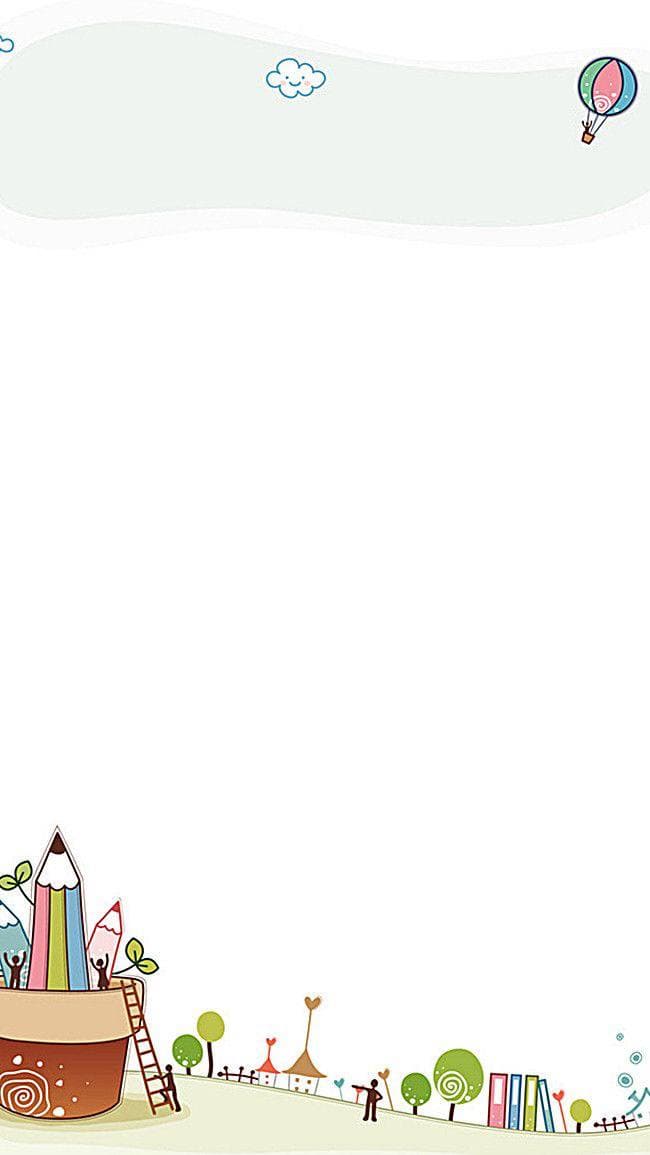 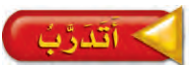 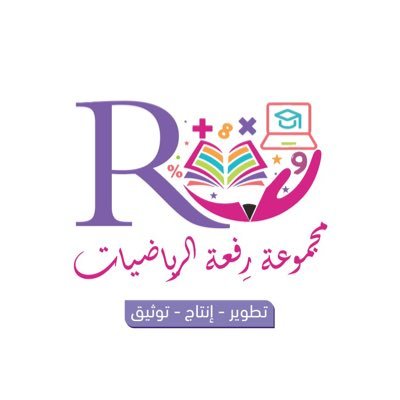 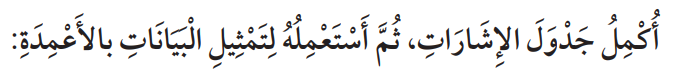 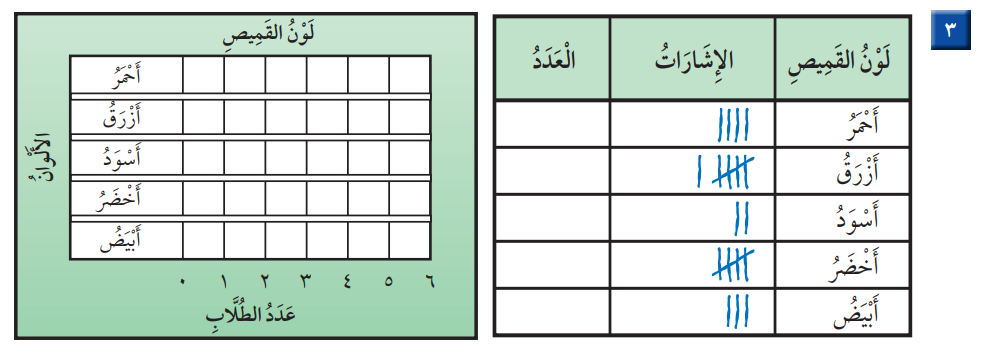 4
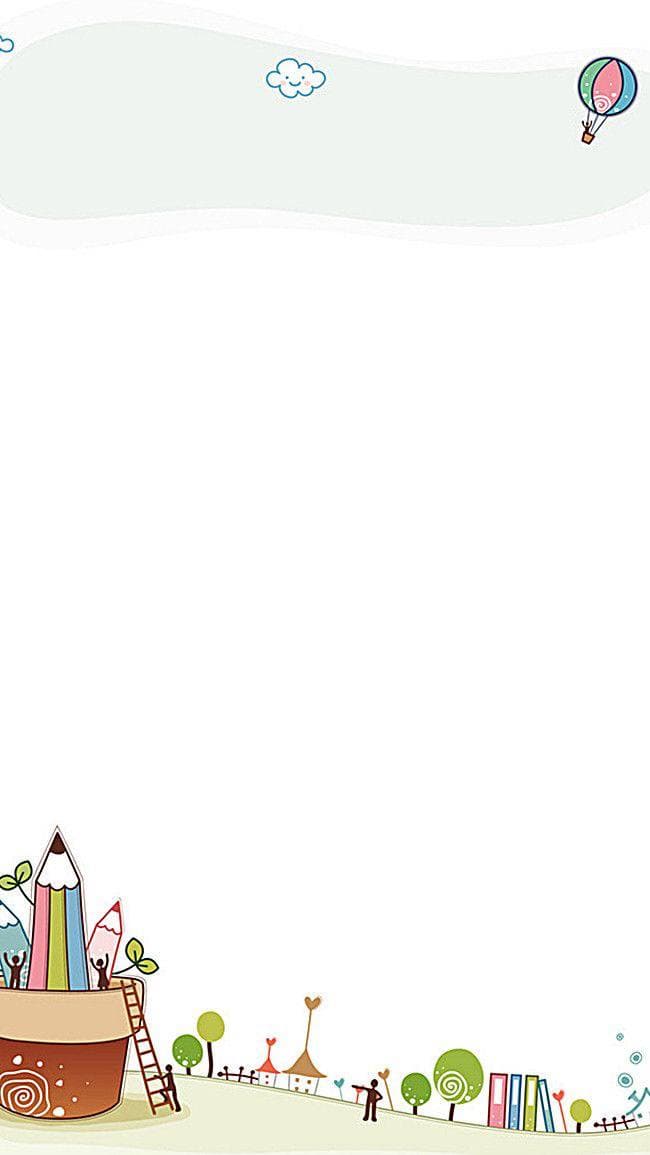 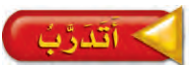 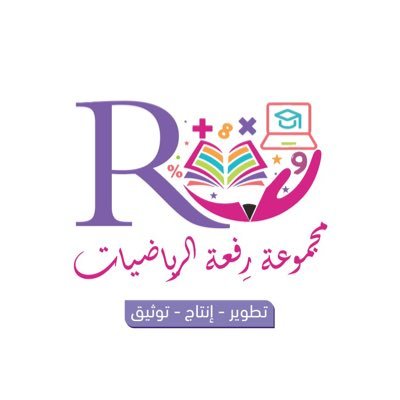 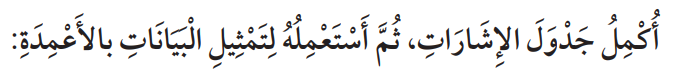 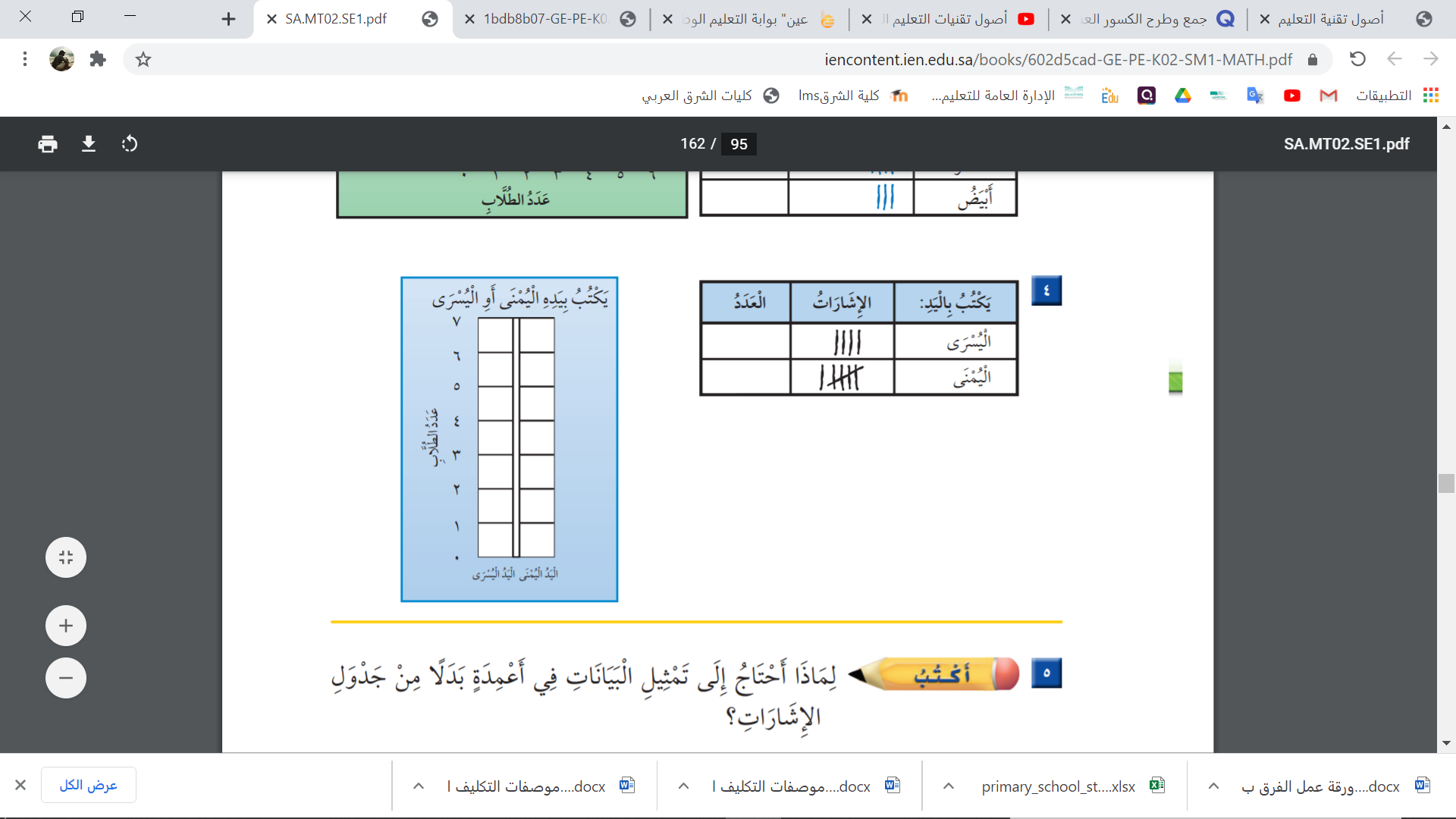 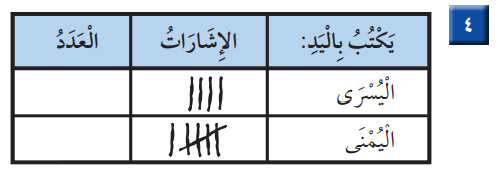 5